Rate equation approachto J/ψ equilibration
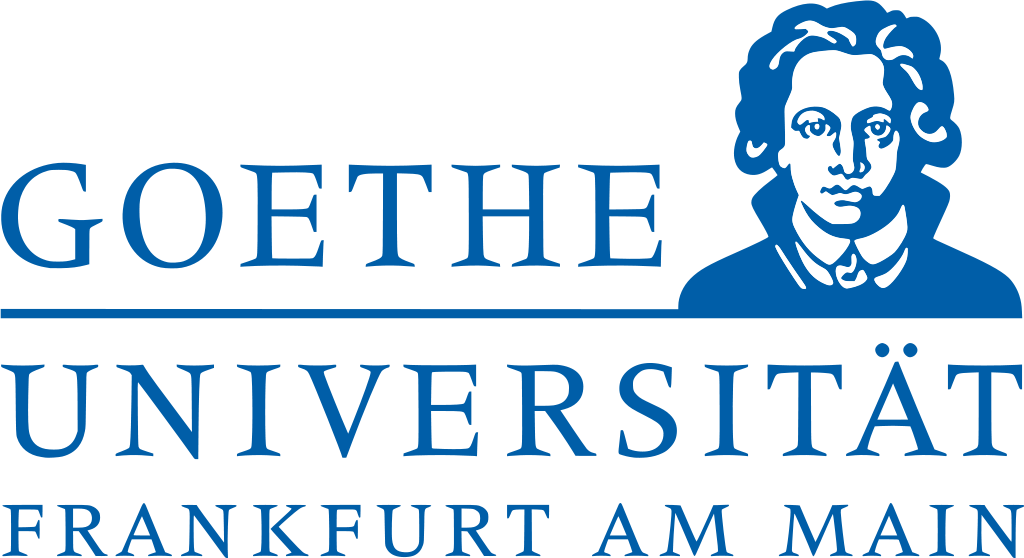 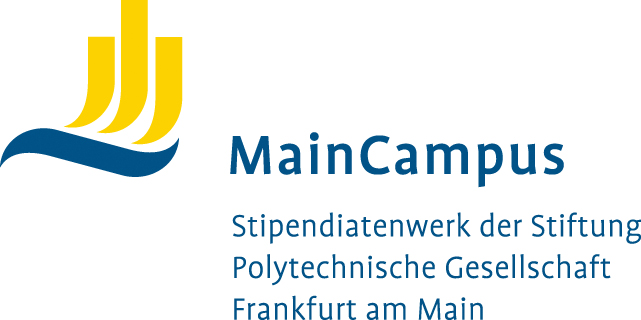 Philipp Bahavar
Transport Meeting -  08.07.2015
Rate equation approachto J/ψ equilibration
SHM+J/ψ
Processes
Rate equation
Results
Outline
Philipp Bahavar
Transport Meeting -  08.07.2015
1
Rate equation approachto J/ψ equilibration
SHM+J/ψ
Processes
Rate equation
Results
Statistical hadronization
Multiplicity given by T, µ, V:
T, µ: ratio fitsV: charged hadron multiplicity
Philipp Bahavar
Transport Meeting -  08.07.2015
2
Rate equation approachto J/ψ equilibration
SHM+J/ψ
Processes
Rate equation
Results
Exact charm conservation(hadron picture)
Balance equation:
Philipp Bahavar
Transport Meeting -  08.07.2015
3
Rate equation approachto J/ψ equilibration
SHM+J/ψ
Processes
Rate equation
Results
Exact charm conservation(QGP picture)
Balance equation:
Philipp Bahavar
Transport Meeting -  08.07.2015
4
Rate equation approachto J/ψ equilibration
SHM+J/ψ
Processes
Rate equation
Results
Production equivalency
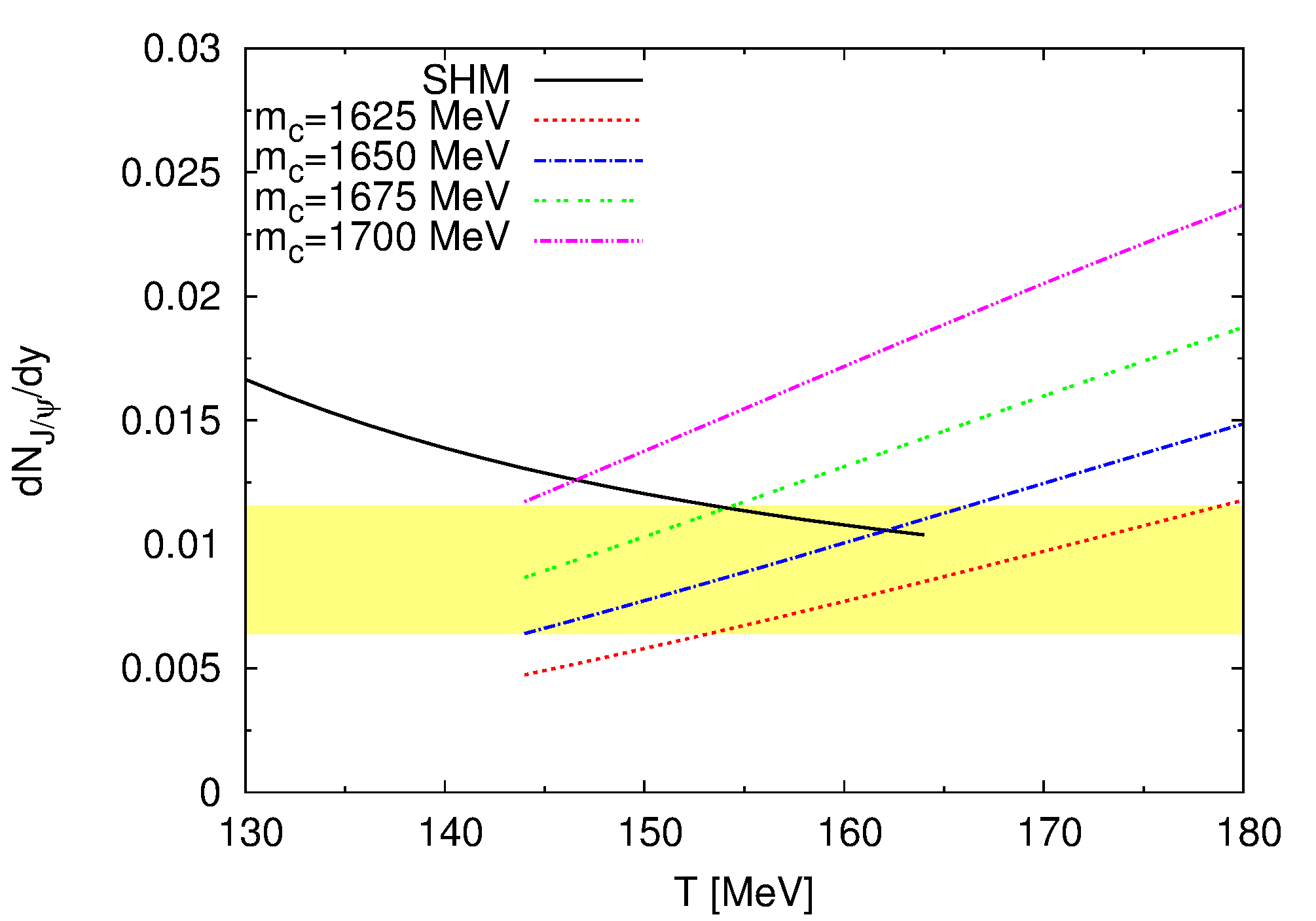 PB, Uphoff, Greiner: PRC 90 (2014) 6, 061901
Philipp Bahavar
Transport Meeting -  08.07.2015
5
Rate equation approachto J/ψ equilibration
SHM+J/ψ
Processes
Rate equation
Results
Motivation
Philipp Bahavar
Transport Meeting -  08.07.2015
6
Rate equation approachto J/ψ equilibration
SHM+J/ψ
Processes
Rate equation
Results
Processes
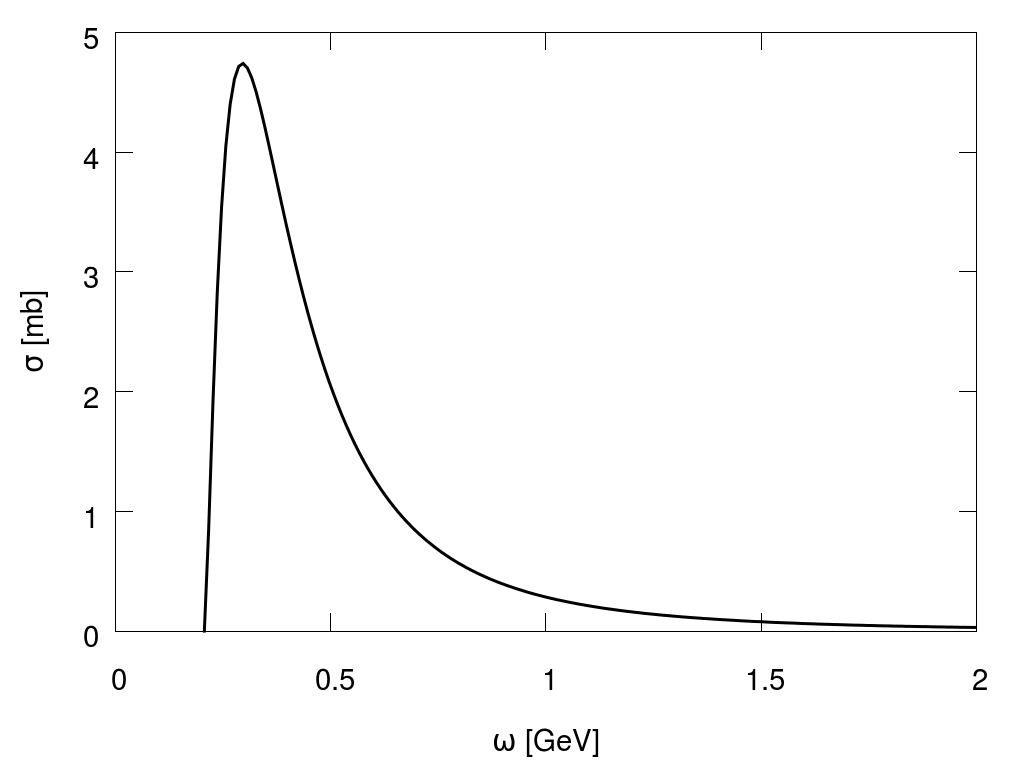 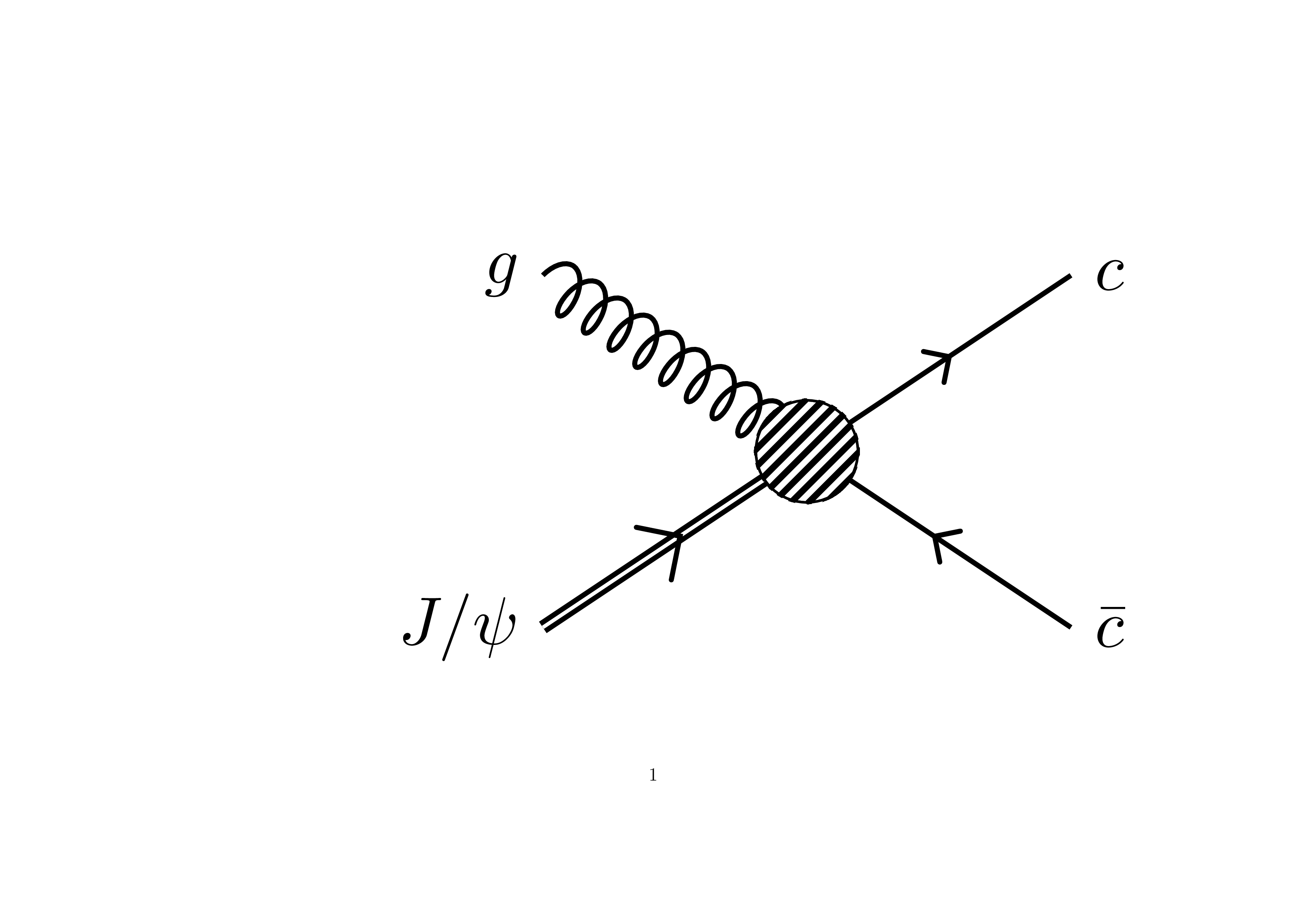 Bhanot-Peskin gluon dissociation
Bhanot, Peskin: Nucl. Phys. B 156 (1979) 391
Philipp Bahavar
Transport Meeting -  08.07.2015
7
Rate equation approachto J/ψ equilibration
SHM+J/ψ
Processes
Rate equation
Results
Processes
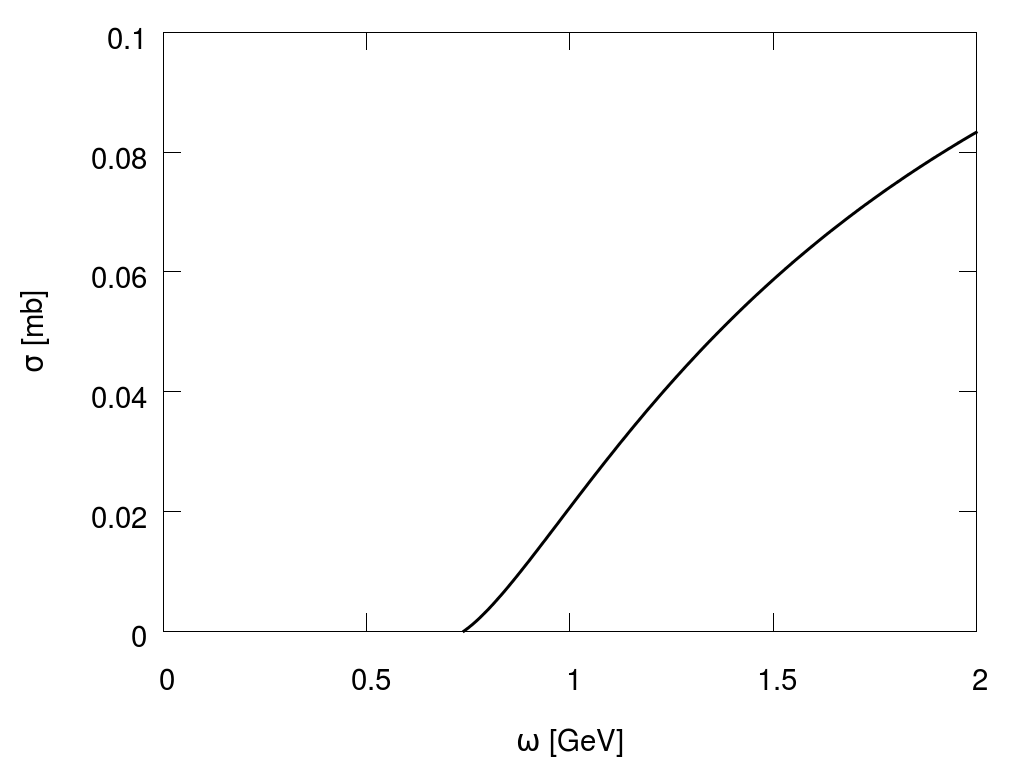 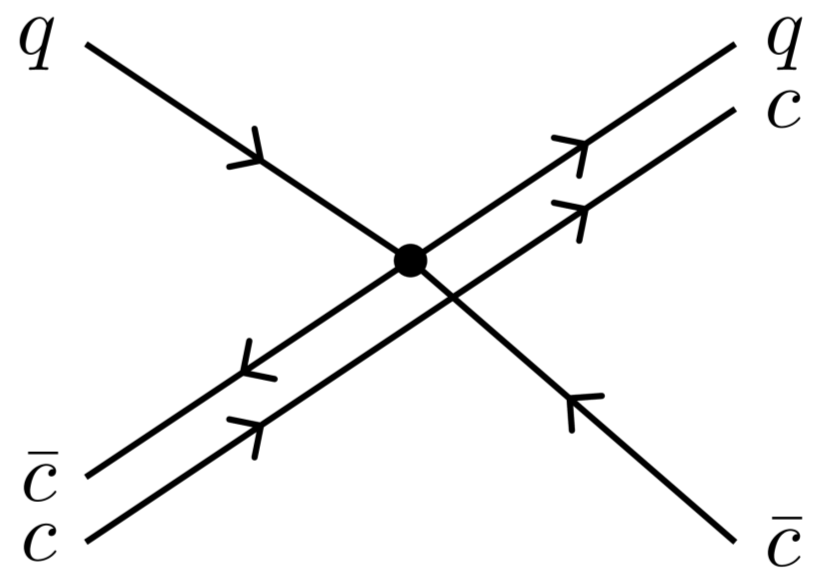 Quasi-free quark dissociation
Combridge: Nucl. Phys. B 151 (1979) 429
Philipp Bahavar
Transport Meeting -  08.07.2015
8
Rate equation approachto J/ψ equilibration
SHM+J/ψ
Processes
Rate equation
Results
Processes
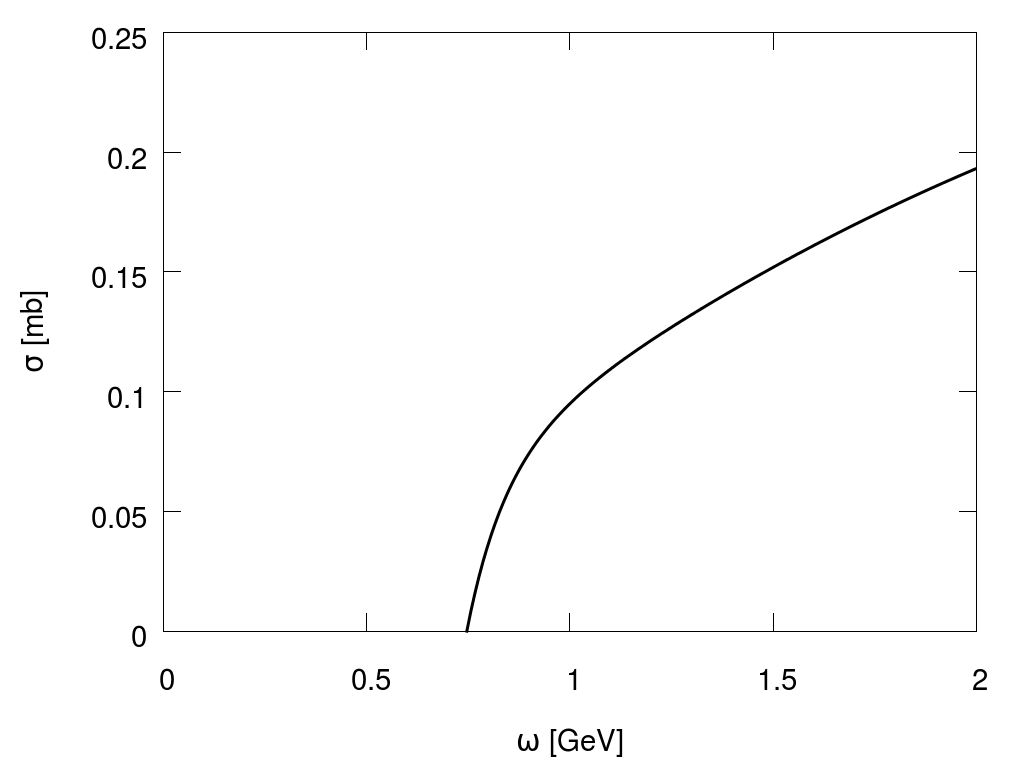 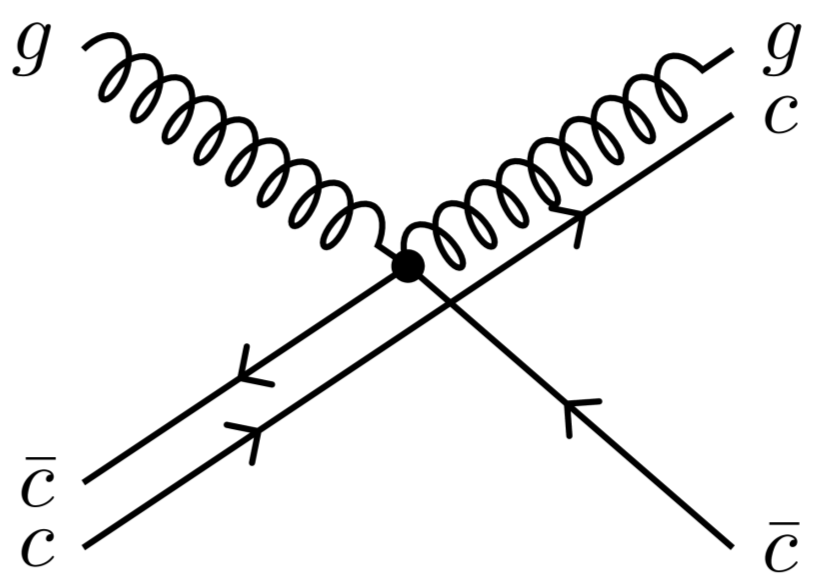 Quasi-free gluon dissociation
Combridge: Nucl. Phys. B 151 (1979) 429
Philipp Bahavar
Transport Meeting -  08.07.2015
9
Rate equation approachto J/ψ equilibration
SHM+J/ψ
Processes
Rate equation
Results
Potential  model
Binding radius from screened potential:
Karsch, Mehr, Satz: Z. Phys. C 37, 617 (1988)
Philipp Bahavar
Transport Meeting -  08.07.2015
10
Rate equation approachto J/ψ equilibration
SHM+J/ψ
Processes
Rate equation
Results
Melting
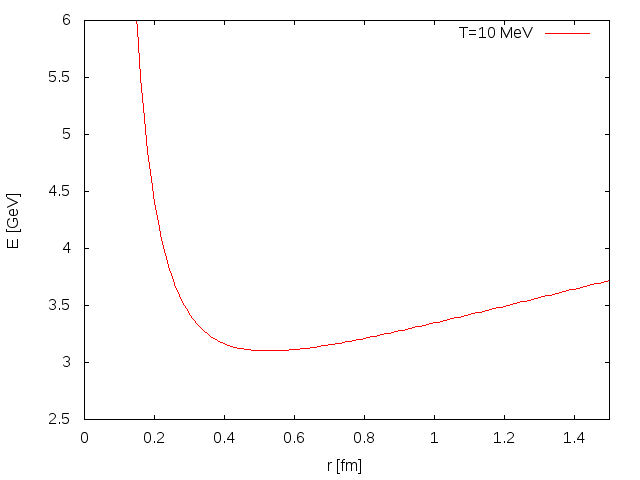 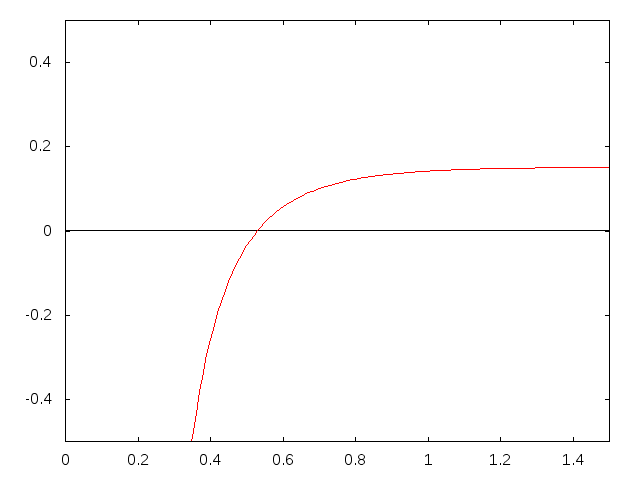 Philipp Bahavar
Transport Meeting -  08.07.2015
11
Rate equation approachto J/ψ equilibration
SHM+J/ψ
Processes
Rate equation
Results
Modifications
Cross sections increase with radius
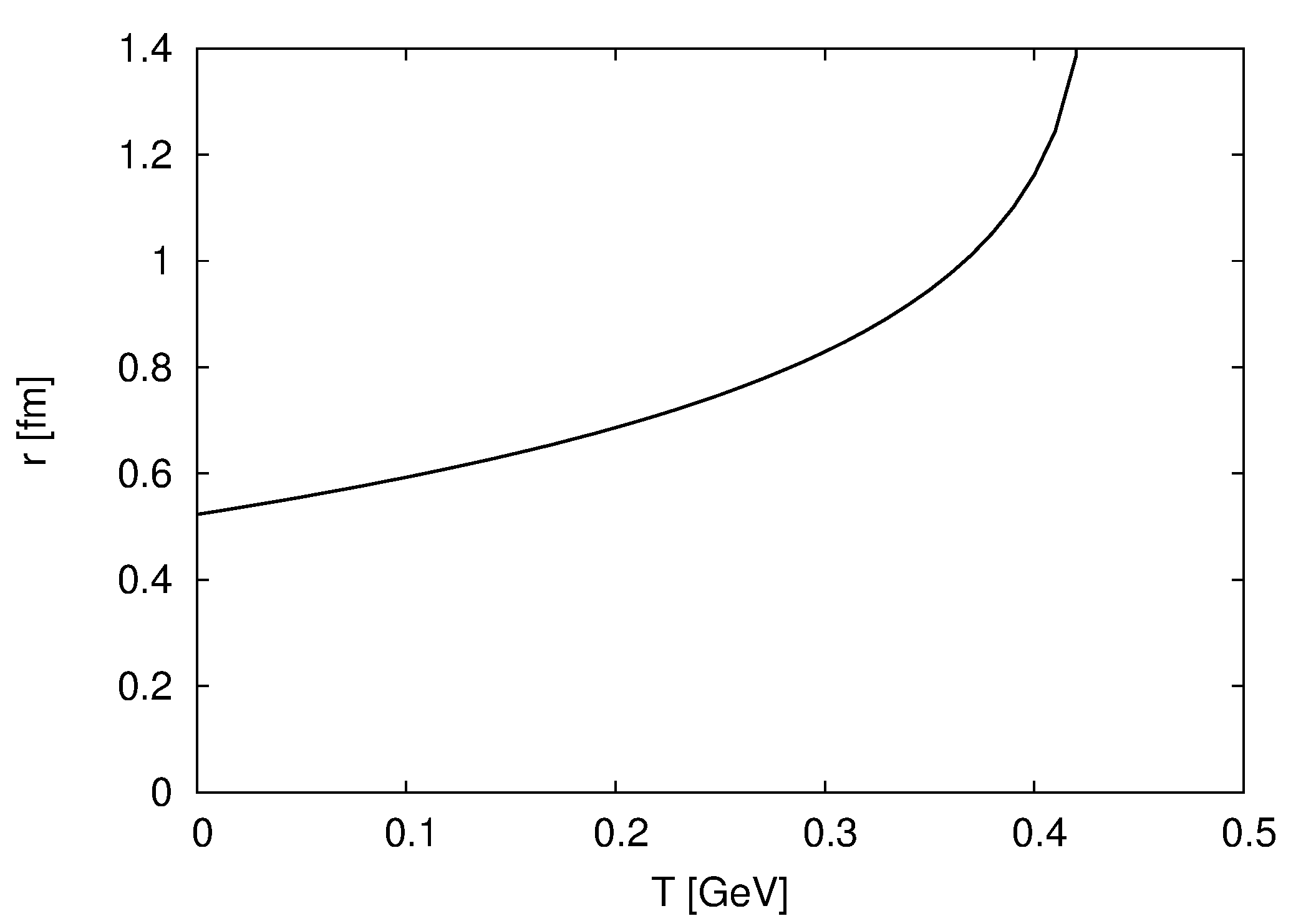 Philipp Bahavar
Transport Meeting -  08.07.2015
12
Rate equation approachto J/ψ equilibration
SHM+J/ψ
Processes
Rate equation
Results
Dissociation rate
Philipp Bahavar
Transport Meeting -  08.07.2015
13
Rate equation approachto J/ψ equilibration
SHM+J/ψ
Processes
Rate equation
Results
Rates
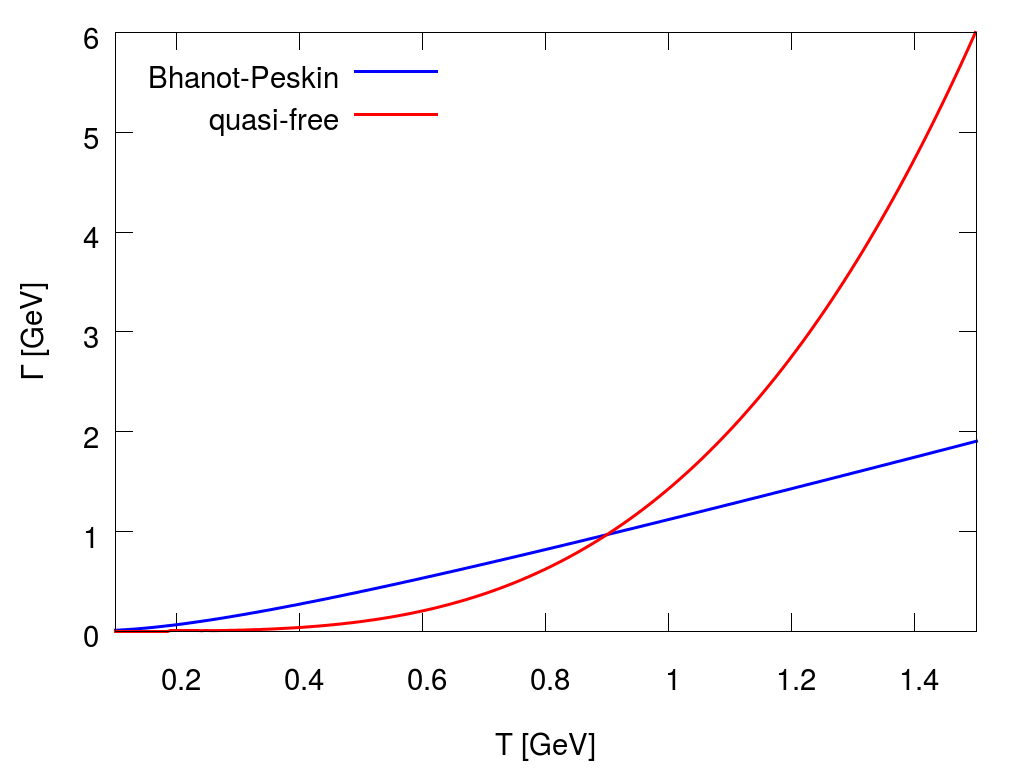 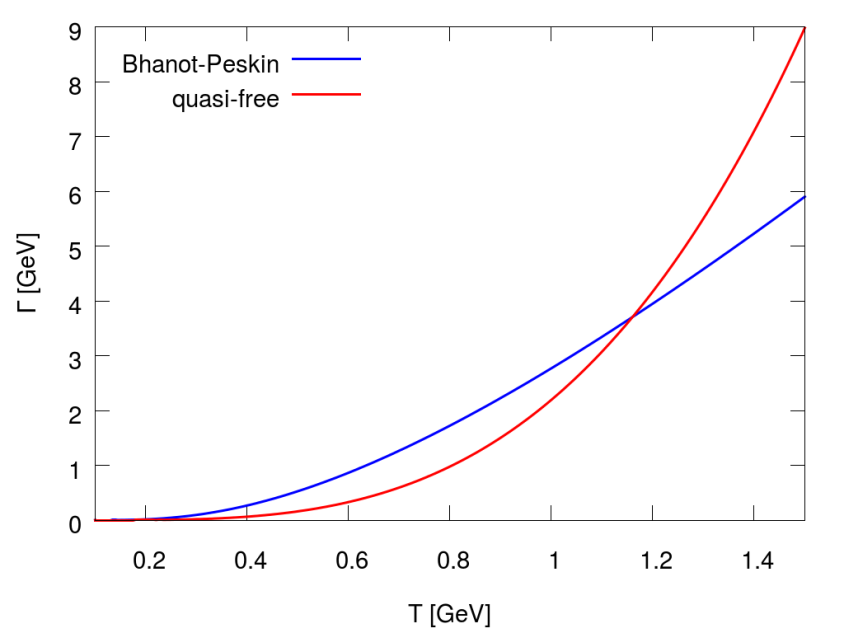 Philipp Bahavar
Transport Meeting -  08.07.2015
14
Rate equation approachto J/ψ equilibration
SHM+J/ψ
Processes
Rate equation
Results
Rates
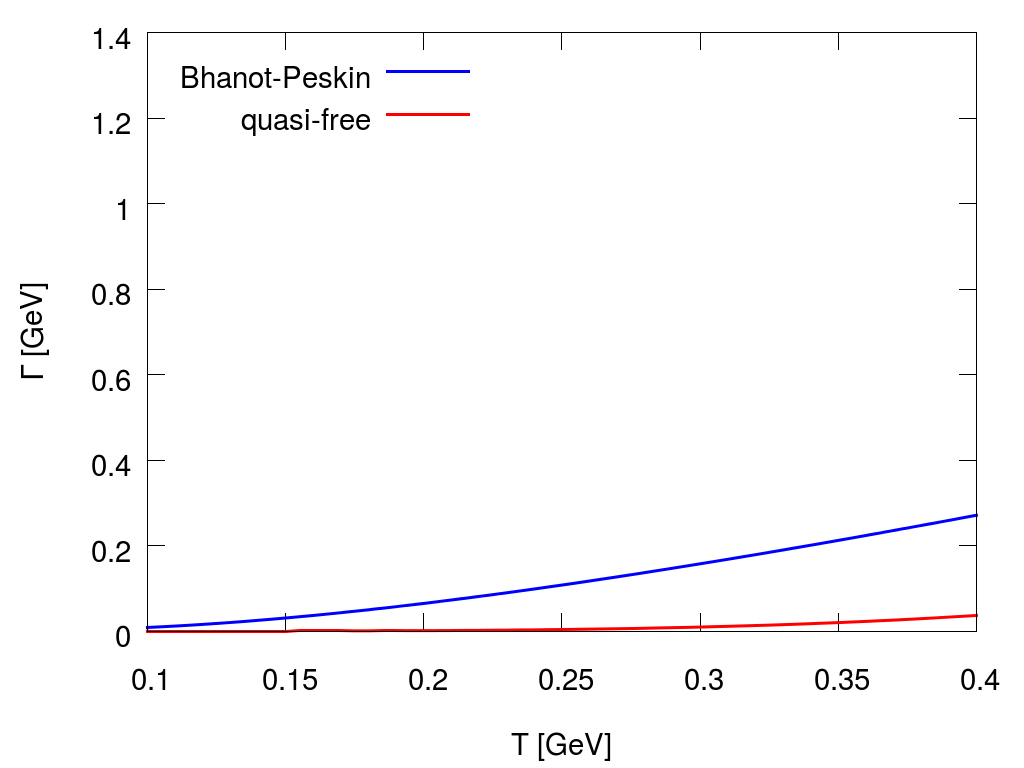 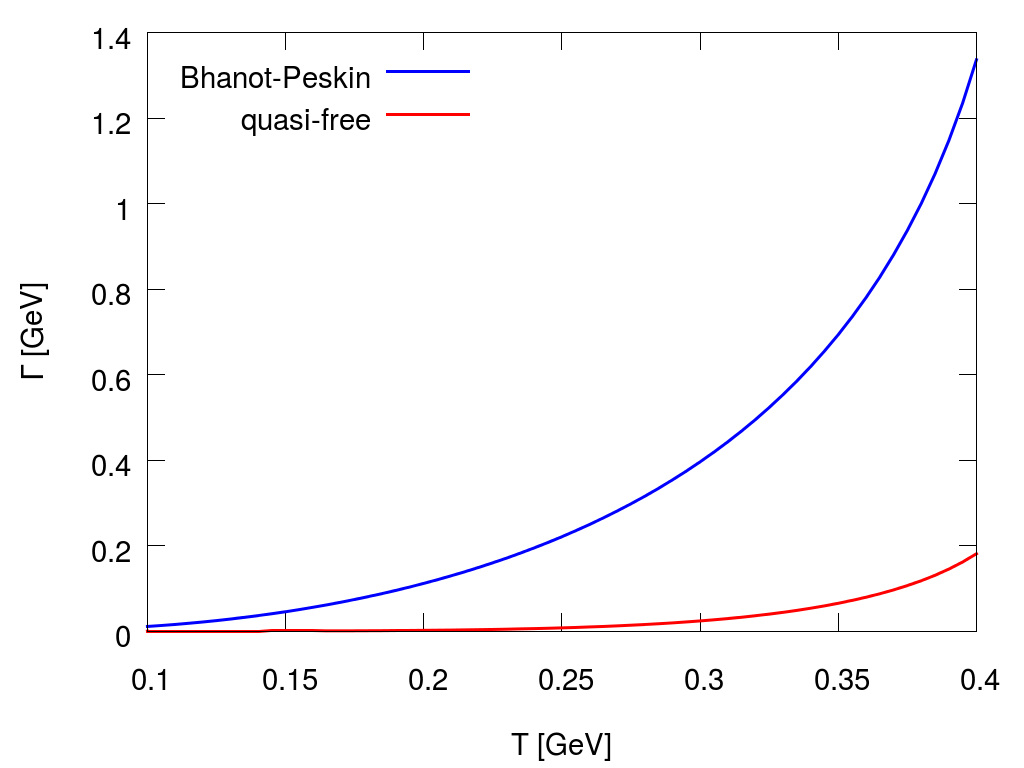 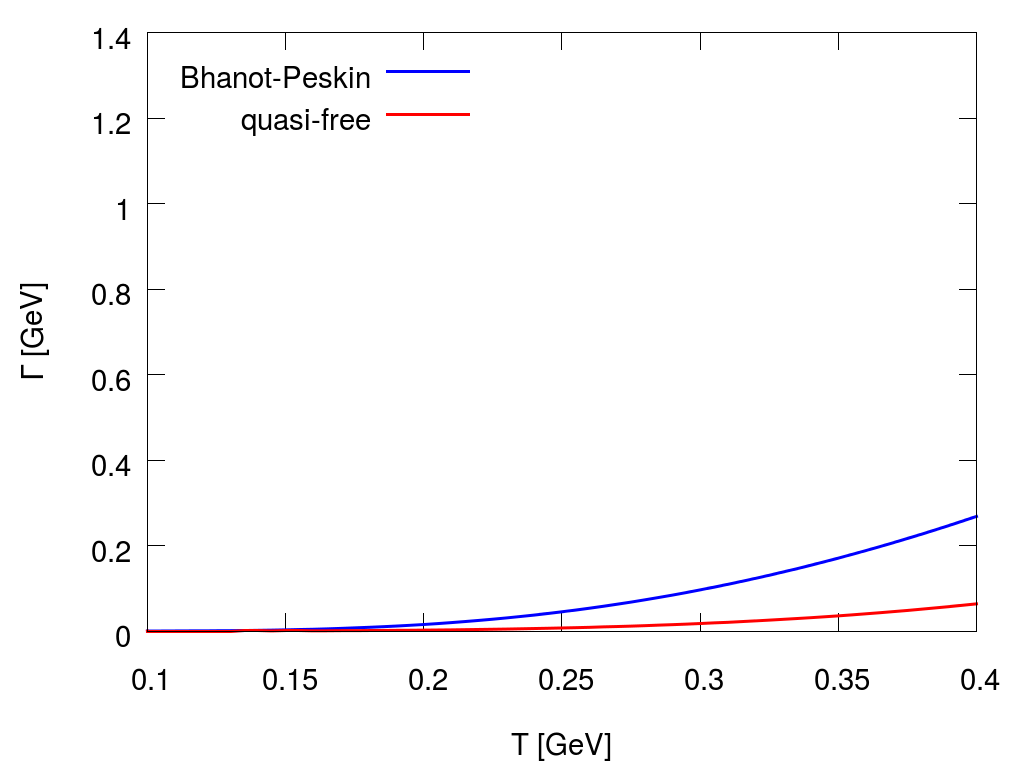 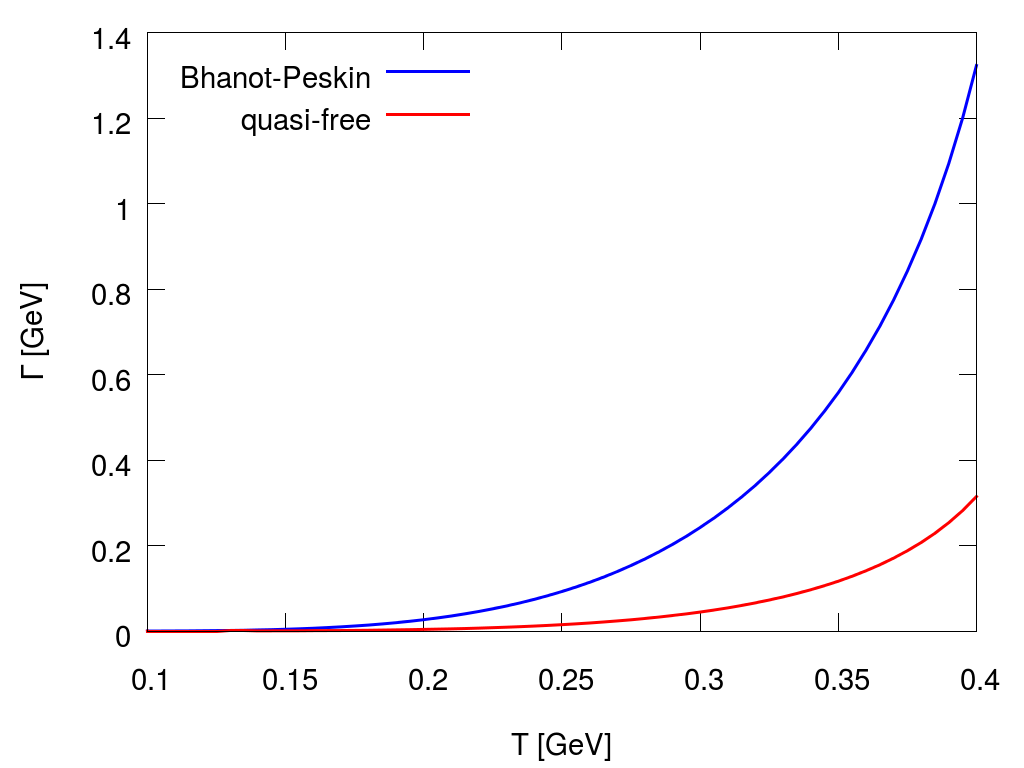 Philipp Bahavar
Transport Meeting -  08.07.2015
15
Rate equation approachto J/ψ equilibration
SHM+J/ψ
Processes
Rate equation
Results
Rate equation
Philipp Bahavar
Transport Meeting -  08.07.2015
16
Rate equation approachto J/ψ equilibration
SHM+J/ψ
Processes
Rate equation
Results
Explicit form
Philipp Bahavar
Transport Meeting -  08.07.2015
17
Rate equation approachto J/ψ equilibration
SHM+J/ψ
Processes
Rate equation
Results
Static box
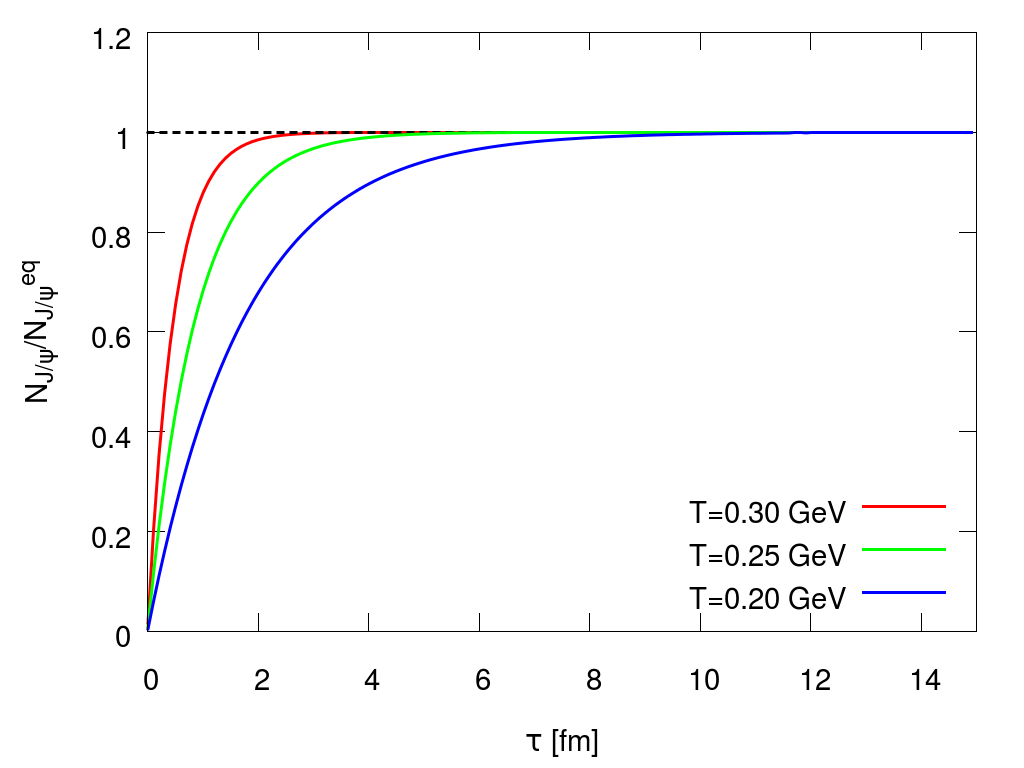 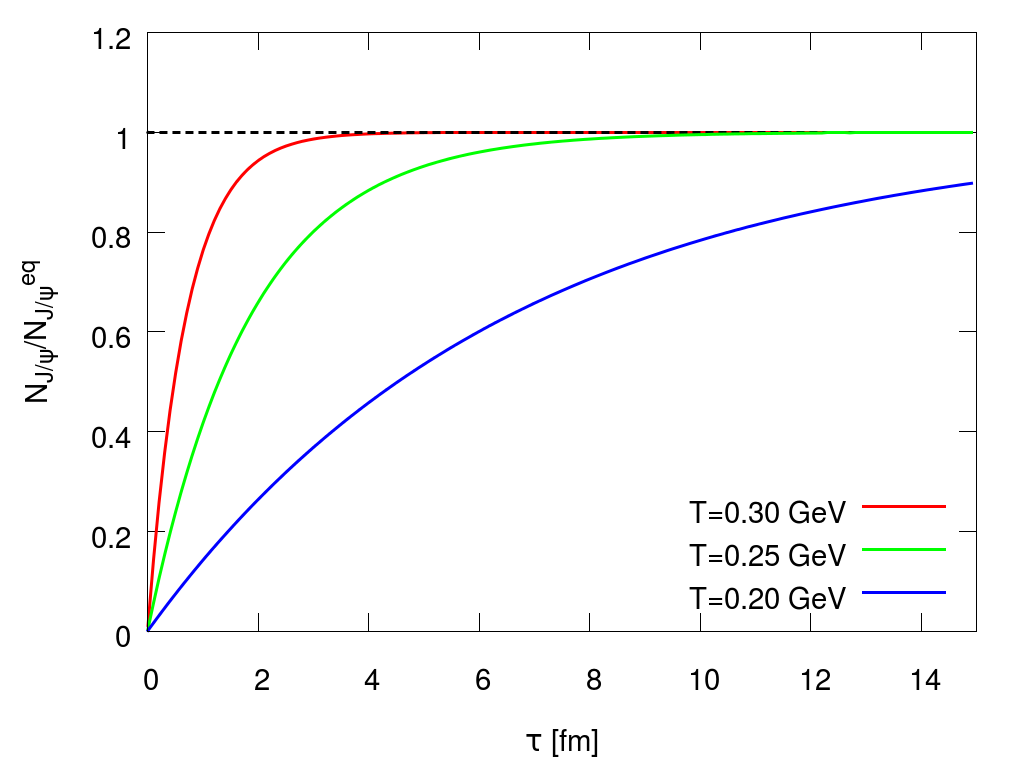 Philipp Bahavar
Transport Meeting -  08.07.2015
18
Rate equation approachto J/ψ equilibration
SHM+J/ψ
Processes
Rate equation
Results
Cooling and expanding
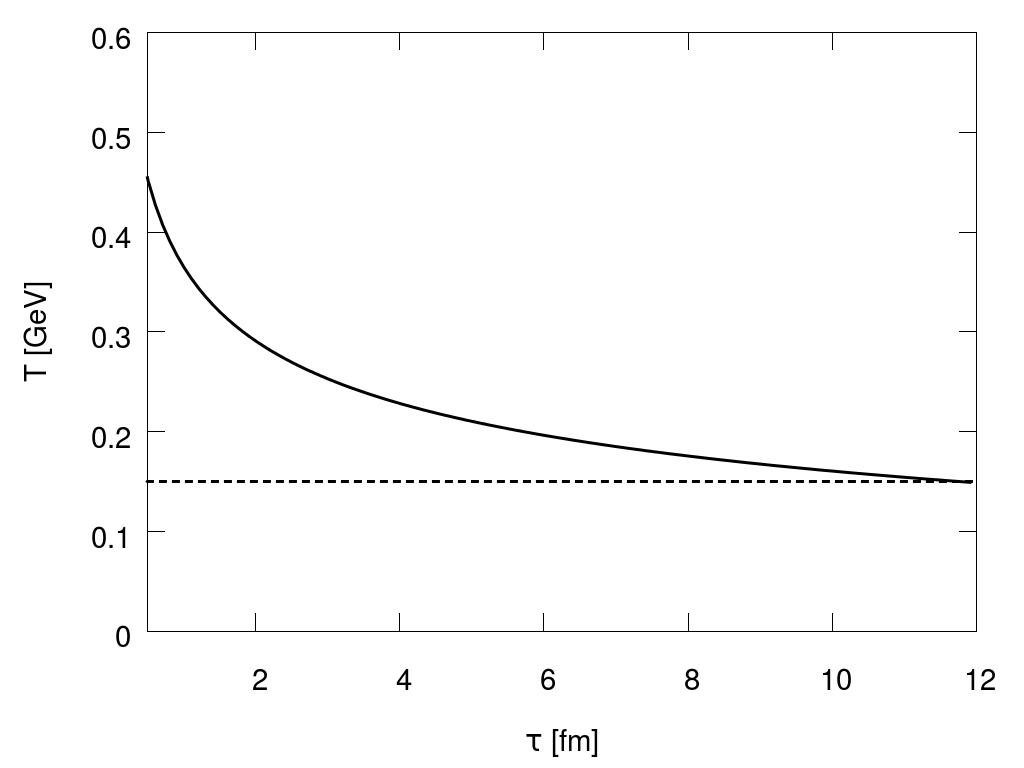 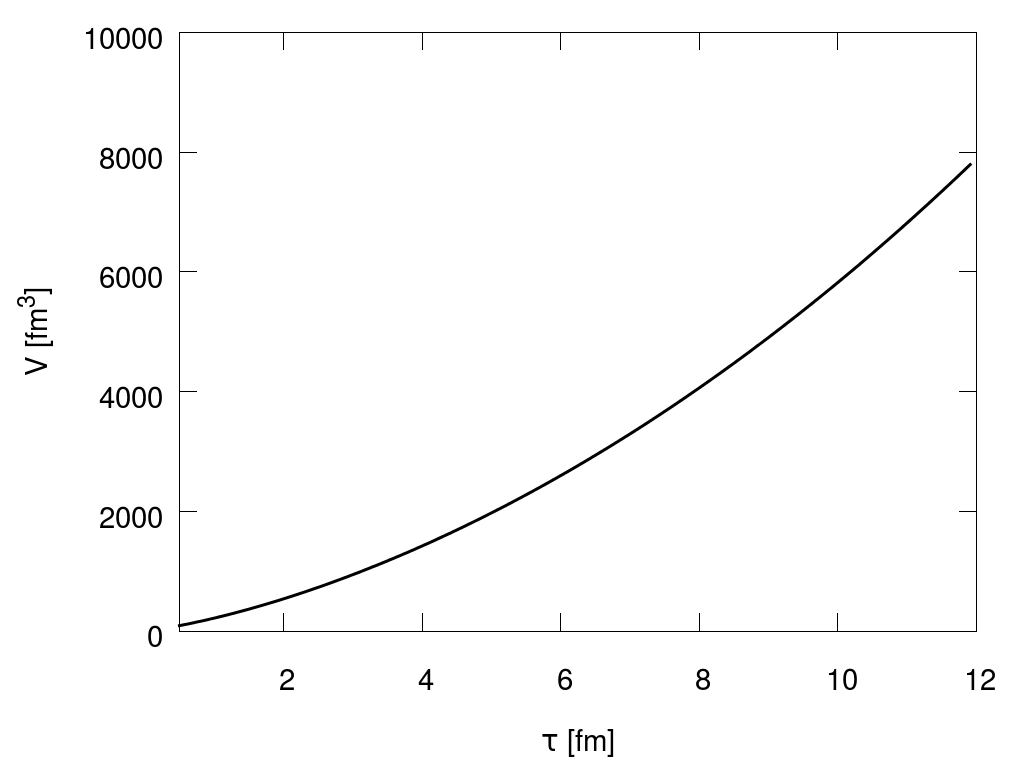 Schenke, Jeon, Gale: Phys. Lett. B 702 (2011) 59
Philipp Bahavar
Transport Meeting -  08.07.2015
19
Rate equation approachto J/ψ equilibration
SHM+J/ψ
Processes
Rate equation
Results
Dynamic equilibration
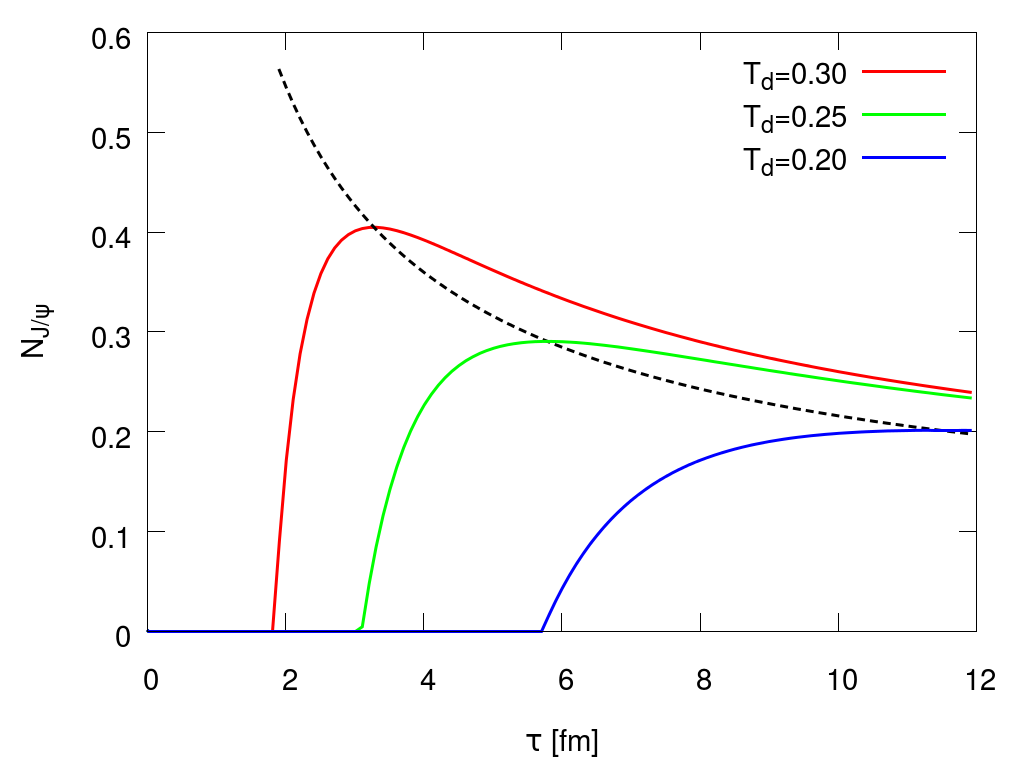 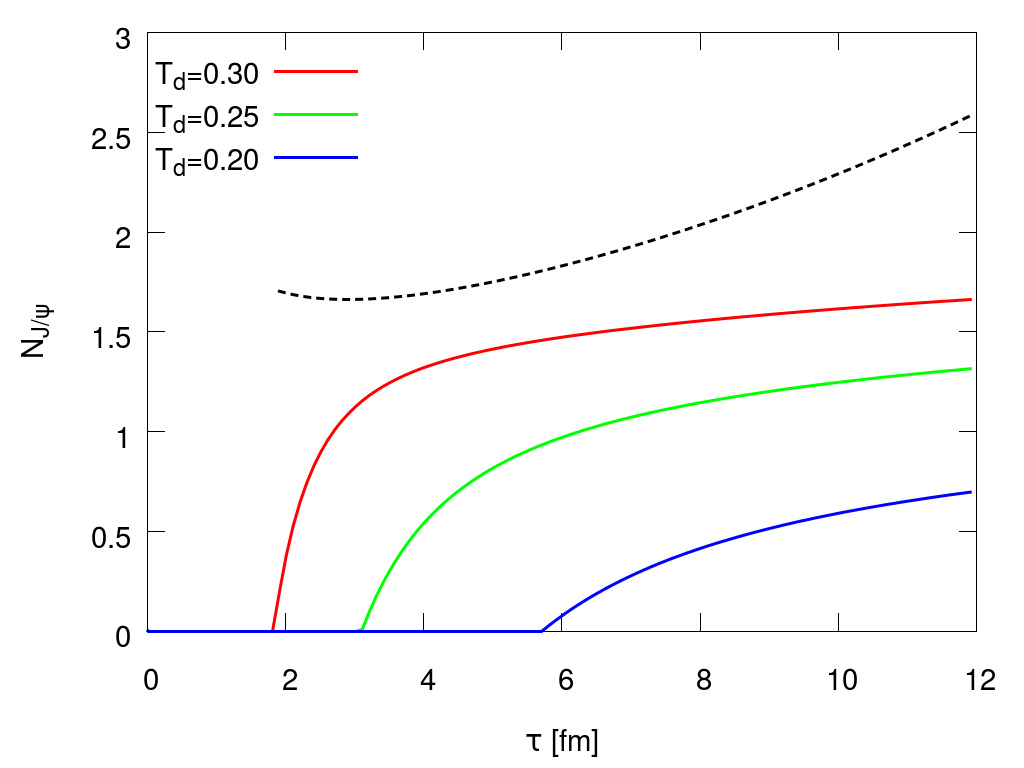 Philipp Bahavar
Transport Meeting -  08.07.2015
20
Rate equation approachto J/ψ equilibration
SHM+J/ψ
Processes
Rate equation
Results
Summary
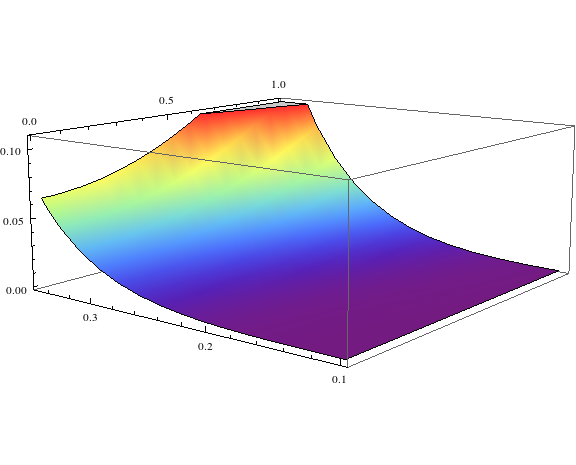 Philipp Bahavar
Transport Meeting -  08.07.2015
21